LOKALNY PROGRAM REWITALIZACJIMIASTA ŻARY NA LATA 2016-2022
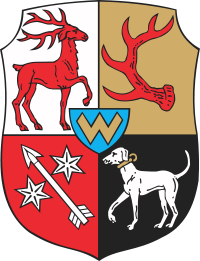 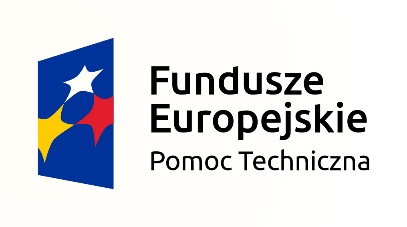 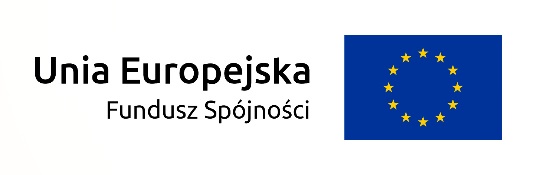 REWITALIZACJA
USTAWA  Z DNIA 
9 PAŹDZIERNIKA 2015 R. 
O REWITALIZACJI
(Dz. U. 2015, poz. 1777)
Wytyczne w zakresie rewitalizacji w programach operacyjnych na lata 
2014-2020

Na podstawie art. 18 ust. 2 pkt. 6 ustawy z dnia 8 marca 1990 r. o samorządzie gminnym 
(Dz. U. z 2015 r. poz. 1045.),
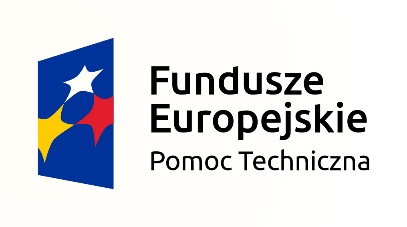 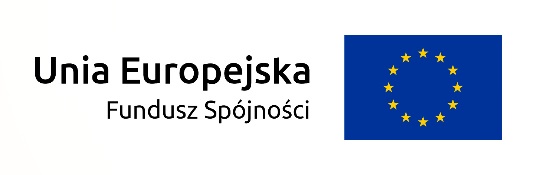 Rewitalizacja – kompleksowy proces wyprowadzania ze stanu kryzysowego obszarów zdegradowanych 
poprzez działania całościowe, integrujące interwencję na rzecz społeczności lokalnej, przestrzeni i lokalnej gospodarki, skoncentrowane terytorialnie i prowadzone 
w sposób zaplanowany oraz zintegrowany poprzez programy rewitalizacji.
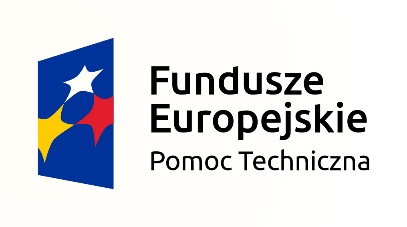 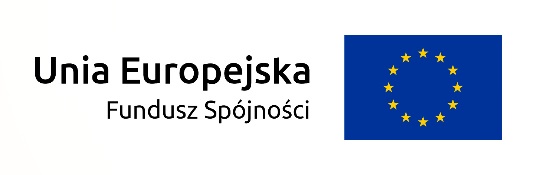 Obszar zdegradowany – obszar, na którym zidentyfikowano stan kryzysowy. 

Obszar zdegradowany może być 
podzielony na podobszary, w tym podobszary nieposiadające ze sobą wspólnych granic 
pod warunkiem stwierdzenia sytuacji kryzysowej na każdym z podobszarów.
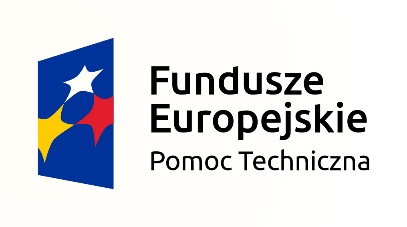 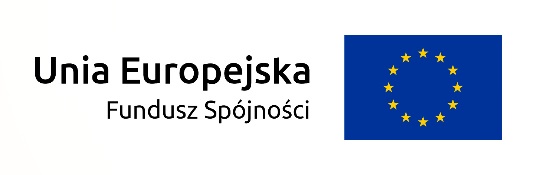 Obszar rewitalizacji - obszar obejmujący całość lub część obszaru zdegradowanego, cechującego się szczególną koncentracją negatywnych zjawisk, na którym, z uwagi na istotne znaczenie dla rozwoju lokalnego, zamierza się prowadzić rewitalizację. 

Obszar rewitalizacji może być podzielony na podobszary, w tym podobszary nieposiadające ze sobą wspólnych granic, lecz nie może obejmować terenów większych niż 
20% powierzchni gminy 
oraz zamieszkałych przez więcej niż 
30% mieszkańców gminy.
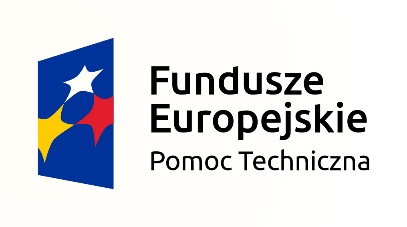 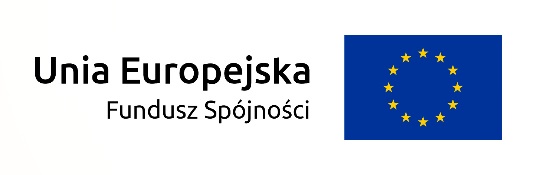 Program rewitalizacji  - inicjowany, opracowany 
i uchwalony przez radę gminy, 

na podstawie art. 18 ust. 2 pkt. 6 ustawy z dnia 8 marca 1990 r. o samorządzie gminnym (Dz. U. z 2015 r. poz. 1045.), 

wieloletni program działań w sferze społecznej  oraz gospodarczej lub przestrzenno-funkcjonalnej lub technicznej lub środowiskowej, 
zmierzający do wyprowadzenia obszarów rewitalizacji ze stanu kryzysowego 
oraz stworzenia warunków do ich zrównoważonego rozwoju, 
stanowiący narzędzie planowania, koordynowania
i integrowania różnorodnych aktywności w ramach rewitalizacji.
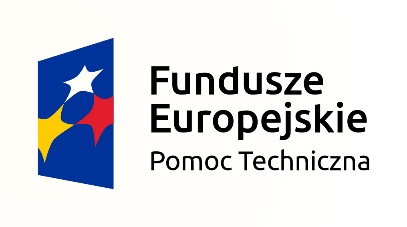 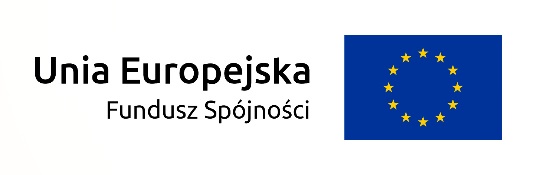 ZEWNĘTRZNE ŹRÓDŁA FINANSOWANIA

Regionalny Program Operacyjny - Lubuskie 2020


Działanie 9.2  Rozwój obszarów zmarginalizowanych


Poddziałanie 9.2.1 Rozwój obszarów zmarginalizowanych – projekty realizowane poza formułą ZIT

(12 998 420,00 EURO)
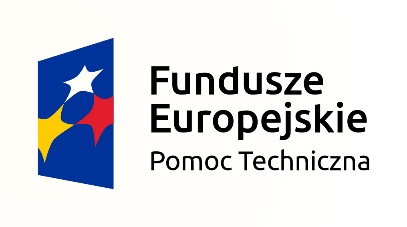 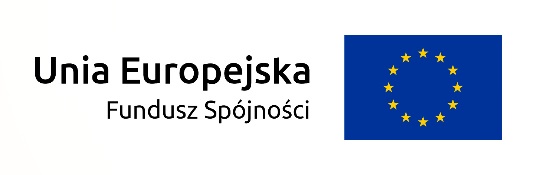 BENEFICJENCI
Jednostki samorządu terytorialnego (JST),
związki, stowarzyszenia i porozumienia JST,
jednostki organizacyjne JST posiadające osobowość 
prawną,
jednostki administracji rządowej,
kościoły, związki wyznaniowe oraz osoby prawne 
kościołów i związków wyznaniowych,
organizacje pozarządowe, nie działające w celu osiągnięcia zysku, w tym stowarzyszenia i fundacje,
samorządowe instytucje kultury,
spółdzielnie i wspólnoty mieszkaniowe,
towarzystwa budownictwa społecznego.
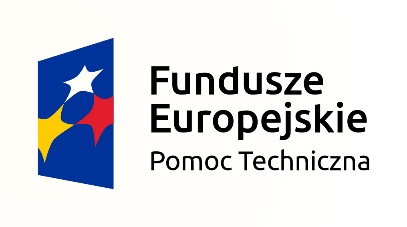 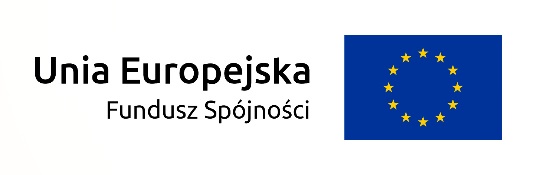 TYPY PROJEKTÓW
Kompleksowa rewitalizacja zdegradowanych obszarów
 mająca na celu przywracanie i/lub  nadawanie 
nowych funkcji gospodarczych, edukacyjnych,
 turystycznych, rekreacyjnych, społecznych 
 i kulturalnych tym obszarom, 
w szczególności, dotycząca: 
adaptacji, tj. modernizacji, remontu , renowacji budynków (…), stanowiących własność publiczną lub własność podmiotów działających w celach niezarobkowych, wraz z zagospodarowaniem najbliższej przestrzeni wokół adaptowanego  obiektu (w tym inwestycje dotyczące infrastruktury komunalnej  – tylko jako element  projektu),
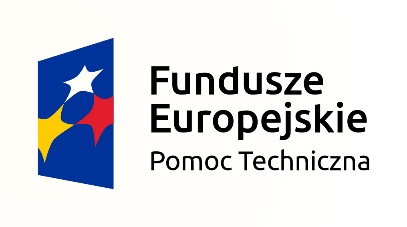 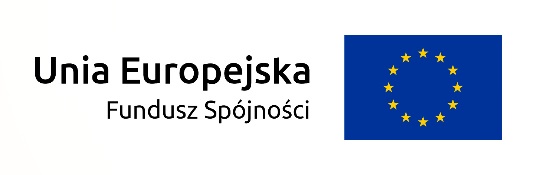 uporządkowania i zagospodarowania zdegradowanych terenów i przestrzeni publicznej, polegające na dostosowaniu do nowych funkcji 
(w tym inwestycje dotyczące infrastruktury komunalnej  – tylko jako  element projektu),

kompleksowe uzbrojenie terenów pod inwestycje, polegające, w szczególności, na dostarczeniu  podstawowych mediów, tj.: drogi wewnętrzne, przewody lub urządzenia wodociągowe, kanalizacyjne , ciepłownicze, elektryczne, gazowe lub telekomunikacyjne 
(tylko jako element projektu rewitalizacyjnego).
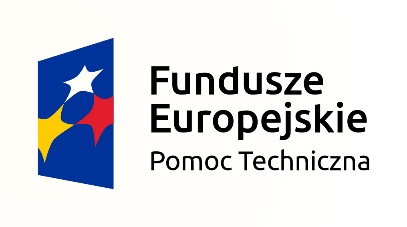 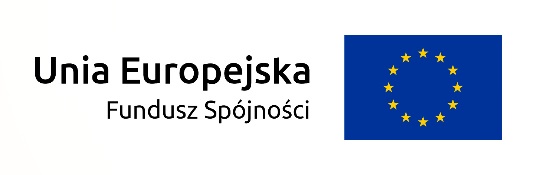 METODOLOGIA PRAC
DIAGNOZA MIASTA 
ZEBRANIE DANYCH DO ANALIZY WSKAŹNIKOWEJ 
DELIMITACJA OBSZARÓW ZDEGRADOWANYCH
DELIMITACJA OBSZARÓW REWITALIZOWANYCH
ZDEFINIOWANIE CELÓW I KIERUNKÓW DZIAŁAŃ
KATALOG PRZEDSIĘWZIĘĆ REWITALIZACYJNYCH
WIZJA OBSZARU PO PREWITALIZACJI
KOMPLEMENTARNOŚĆ PROGRAMU REWITALIZACJI
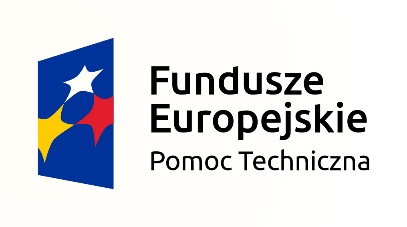 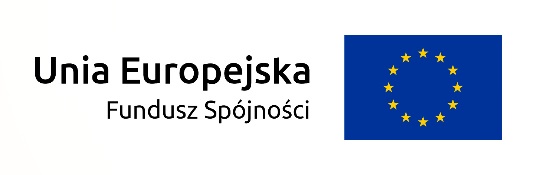 DZIĘKUJEMY ZA UWAGĘ
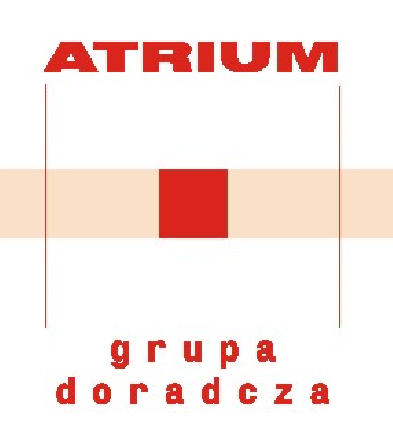 ul. F. Ratajczaka 26/3, 61-813 Poznań
tel.: 61/855 86 38, 855 86 59, fax: 61/624 23 80
biuro@atrium-grupa.eu
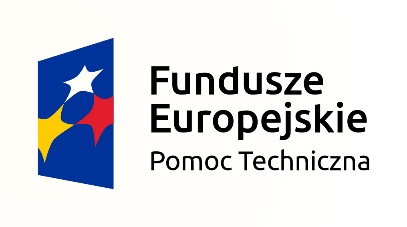 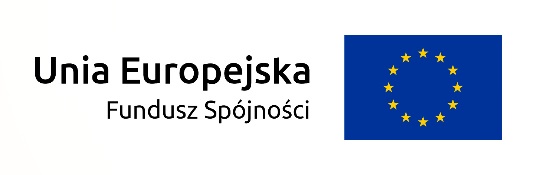